How to Cite Your Sources
Gender Studies
Ms. Lyons
You Have at least 3 sources…
Now, we need to properly cite them 
Definition of cite: to give credit to
AUTOMATIC Citation SITES
www.easybib.com  (MLA only)
[Speaker Notes: WRITE THIS DOWN]
BEST CITATION RULES
www.owl.english.purdue.edu
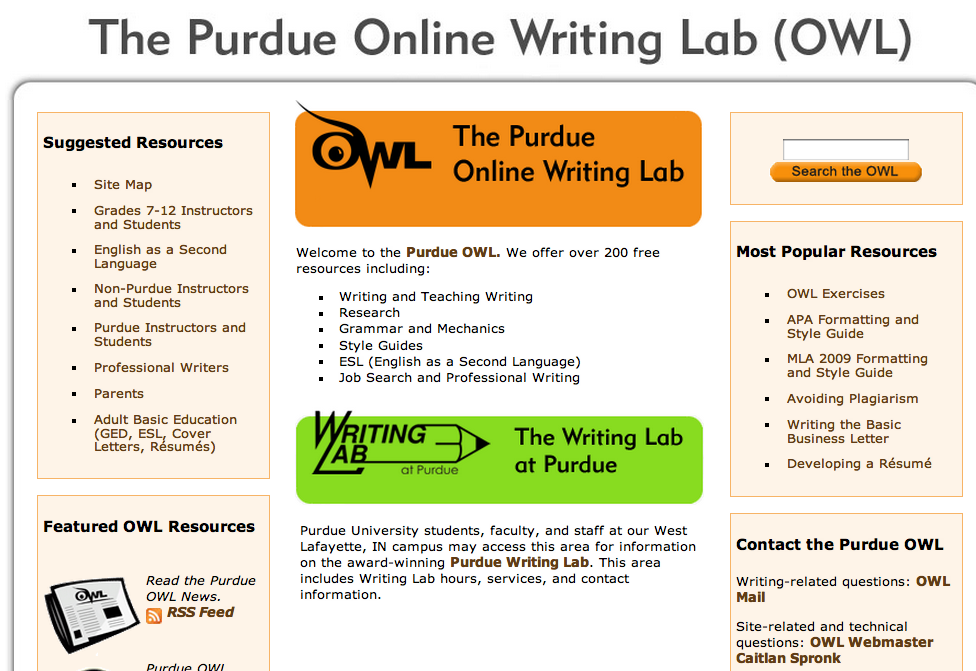 [Speaker Notes: WRITE THIS DOWN]
Example (FRONT OF CARD)
“CAREER”
books, plays, “Best Leaders”, V-day (1) 
Vagina Monologues (1) 
Film – What I Want My Words to do to You (1)
Example (BACK OF CARD)
SOURCES for “CAREER”:
(1) http://www.eveensler.org/about-eve/
EASYBIB.COM Demo
Jing   History
USING EASYBIB.COM
"About Eve." Eveensler.org. Eve Ensler, 2012. Web. 19 Feb. 2013. 	<http://www.eveensler.org/about-eve/>.
In Text Citations
Include the first item that appears in the Work Cited entry (e.g. author name, article name, website name, film name).
"About Eve." Eveensler.org. Eve Ensler, 2012. Web. 19 Feb. 2013. 	<http://www.eveensler.org/about-eve/>.
She was also known for creating the film, What I Want My Words to do to You (“About Eve”).
EXAMPLES
Pass around model paper(s). 
Show digital models: 
Psychology (APA format) 
Nicaragua (MLA, research grouped by sources) 
Hillary Clinton (APA format)
Replay DEMO
Jing  History
HOMEWORK
Complete your works cited page 
AT LEAST 3 sources 
Bring everything you need tomorrow to start typing in class 
First Draft is due THIS Friday at the start of class 
4 pages + Works Cited Page